Case presentation
By: dr. Yekta
Pediatric resident
cc :کاهش سطح هوشیاری 

PI : بیمار پسر 8 ساله که طی سه روز قبل از بستری دچار اسهال و استفراغ بوده ، تب دار است و تحت درمان سرپایی قرار گرفته است ( طی سفر به مشهد علامت دار بوده )بیمار قبل از مراجعه به اورژانس به طور حاد دچار کاهش سطح هوشیاری شده (GCS 6/15  ) و در اورژانس اینتوبه شده و به PICU انتقال می یابد
PMH : فرزند ششم از مادر  G6P1ab 5 حاصل سزارین  ، ترم ، بدون سابقه بستری ، با واکسیناسیون کامل . سابقه سفر به مشهد در طی چند روز گذشته
DH : سفکسیم ، دی سیکلومین ، زینک از زمان علامت دار شدن
AH : نکته ایی را ذکر نمیکند
 FH : والدین منسوب بدون سابقه بیماری زمینه ایی
معاینات
Bp = 100/60          PR= 153         T= 38/5 A
 سیانوتیک نبوده است .مردمک ها میوتیک و پاسخ دهنده به نور ، رفلکس قرنیه و dolls از بین رفته ،  DTR افزایش یافته و رفلکس پلانتار دو طرفه  UP بوده است . سمع قلب و ریه نرمال و شکم نرم است.  در معاینه  ENT رفلکس gag  وجود داشته ولی بلع نداشته است.
سیر بستری و درمان
بیمار در این مرکز ابتدا تحت درمان با سفتریاکسون ، ونکومایسین و اسیکلویر قرار گرفت. بعد از انجام LP و نرمال بودن ان فقط سفتریاکسون ادامه یافت و به علت آزمایشات کبدی مختل به سفوتاکسیم تغییر یافت .همچنین بیمار دگزامتازون ومانیتول دریافت کرده که بعد از CT scan نرمال  مانیتول قطع شد  و مجددا  براساس مشاوره نورولوژی و احتمال Brain edema  مجددا مانیتول شروع شد. همچنین بیمار در طی بستری  دچار ATN به علت  sepsis  شده و سرم دریافتی بیمار در حد  IWL+UO قرار داده شد.بیمار فنی توئین دریافت میکند.
Lab
رادیولوژی
Brain CT scan: نرمال)  دو نوبت)
Abd .sonography : نرمال 
Color doppler: نرمال
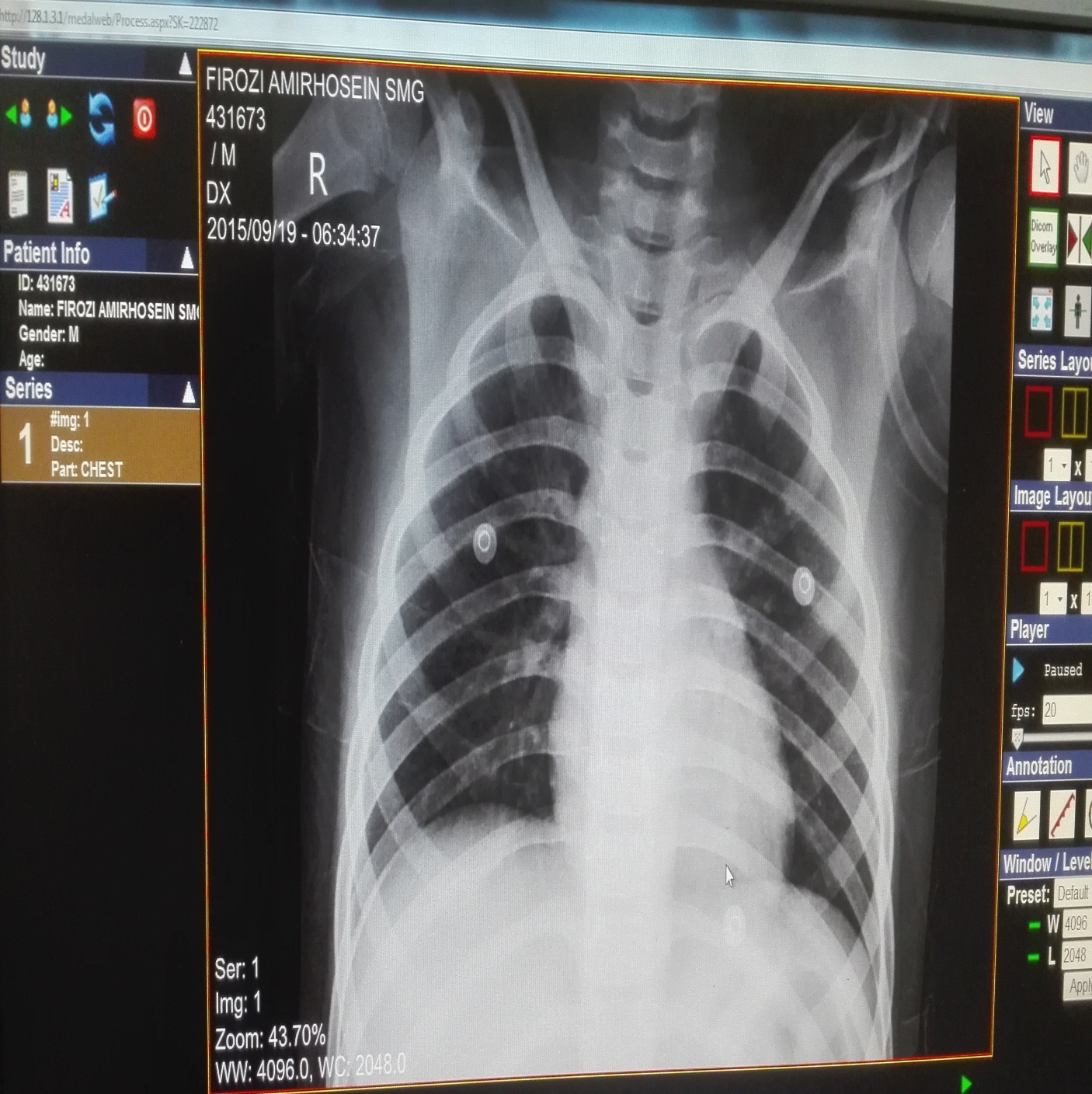 Thank s for your attention